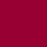 PCT实施细则自2014年7月1日起生效的修改
书面意见的公开
国际检索单位的书面意见自优先权日起18个月时公开
国际检索单位的书面意见以及申请人提交的任何非正式意见都将自国际公布日起在PATENTSCOPE上原文公开
IPRP(I)及其译文将继续在优先权日起30个月时公开
适用于2014年7月1日或之后提交的国际申请
国际初步审查程序中的强制性扩展检索
国际初步审查单位需要进行扩展检索（细则66.1之三）
目的在于查找国际检索报告作出时尚不能获得的现有技术（具有较早优先权日但是在PCT申请的优先权日或之后公开的专利申请）
例外:
仅针对属于国际初步审查主题的权利要求
当国际初步审查单位认为进行该扩展检索没有用处时，例如认为申请过于不清楚以至于无法进行有意义的检索时
适用于国际初步审查要求于2014年7月1日或之后提出的国际申请